NMU Action in Education Summer Institute DataDirector Training Day 1
Mitch Fowler
fowlerm@calhounisd.org
Day 1 Agenda
Introductions
Accessing Educational Data - Resources
Why DataDirector? / What is DataDirector?
Navigation and Menus
Assessments – Why?
Assessments – How?
Pre-Built Reports
Critical Data Needs
Day 2 Agenda
Participant Data Needs
Creating and Administering Assessments in DataDirector
Analyzing and Acting on Assessment Data
Prepping for a Data Conference to Show Student Growth
Online Resource
Moodle Page
http://tinyurl.com/NMUDDTraining
Why?
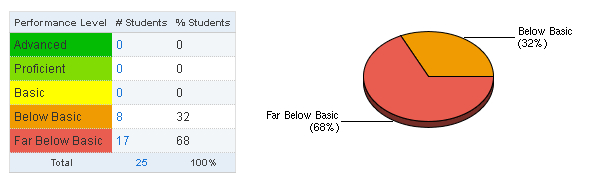 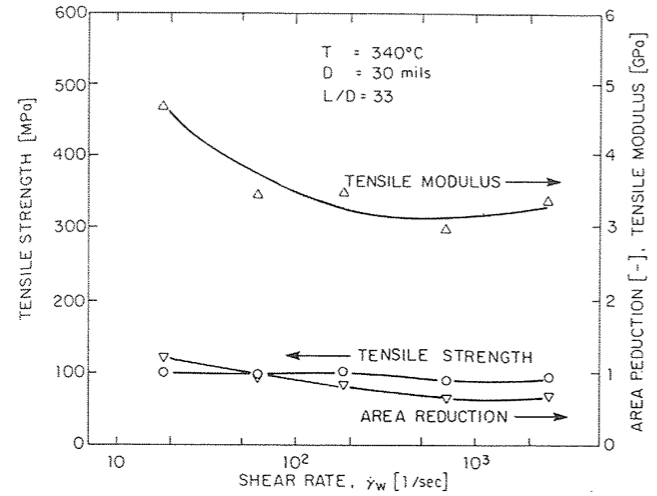 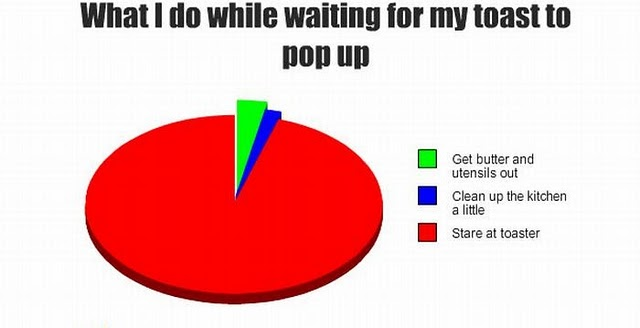 I believe…
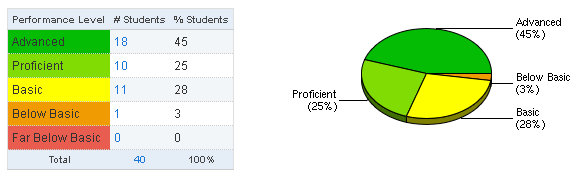 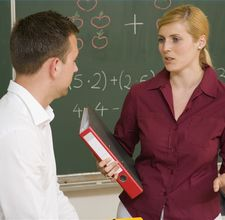 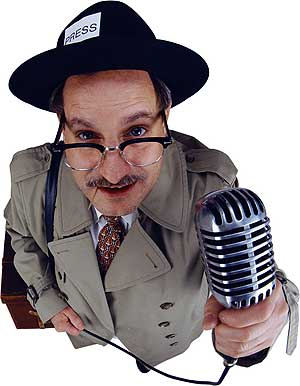 Navigation
Menus
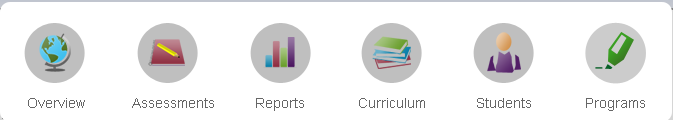 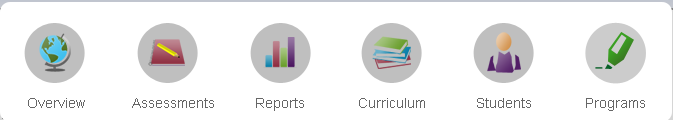 Links to updates and information from DataDirector
View state and national standards
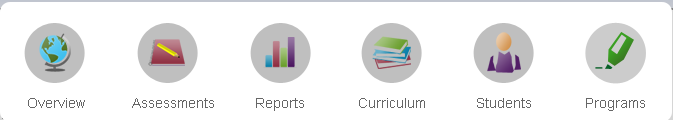 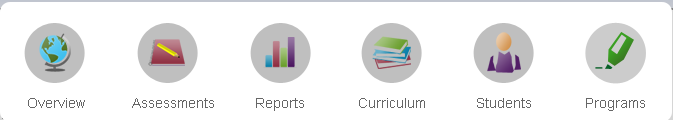 Access, edit, and create classroom assessments
Access district students with filters, create custom reports.
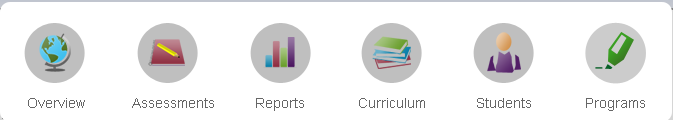 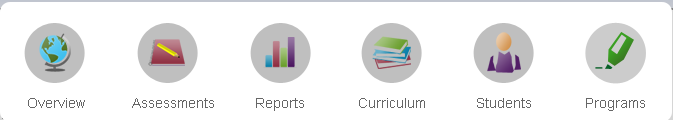 Create cohorts in order to efficiently track progress.
Access pre built MEAP, MME, and DIBELS reports
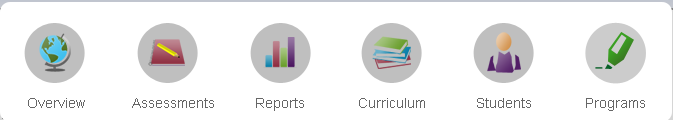 Available Reports
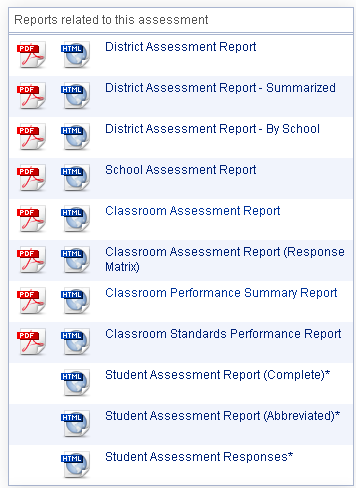 District Level
School Level
Classroom Level
Student Level
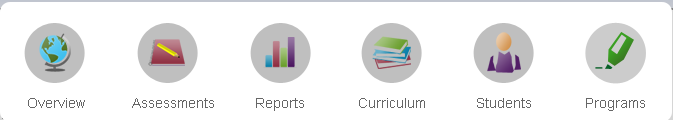 School Assessment Report
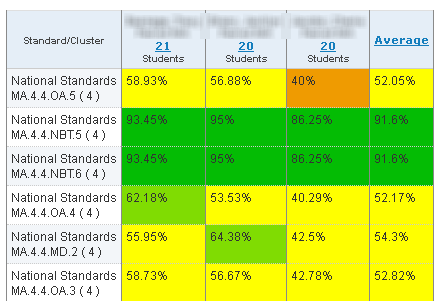 Teacher A
Teacher B
Teacher C
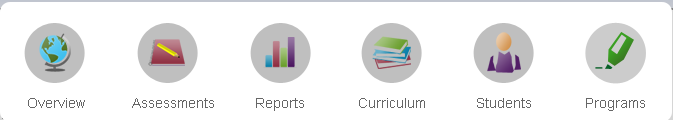 Classroom Assessment Report
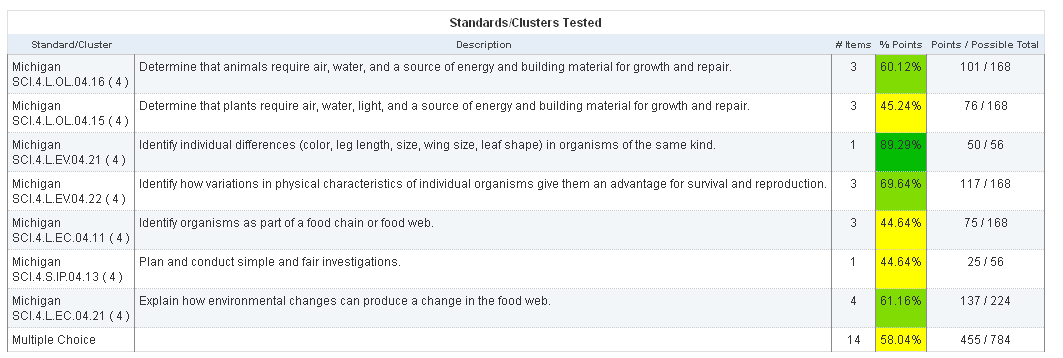 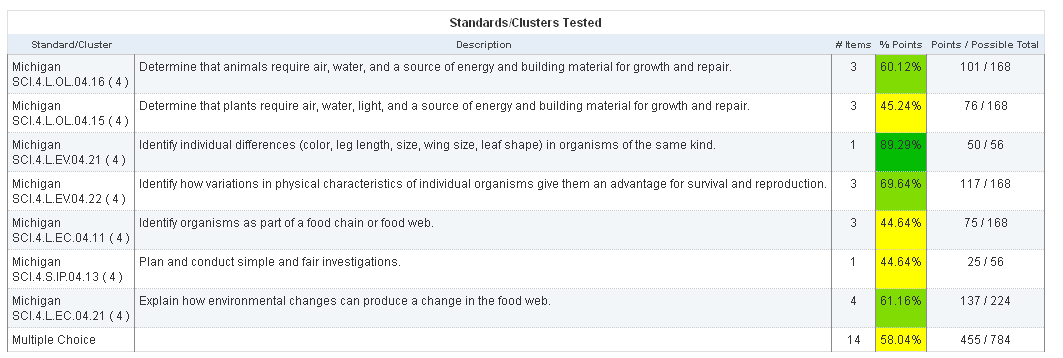 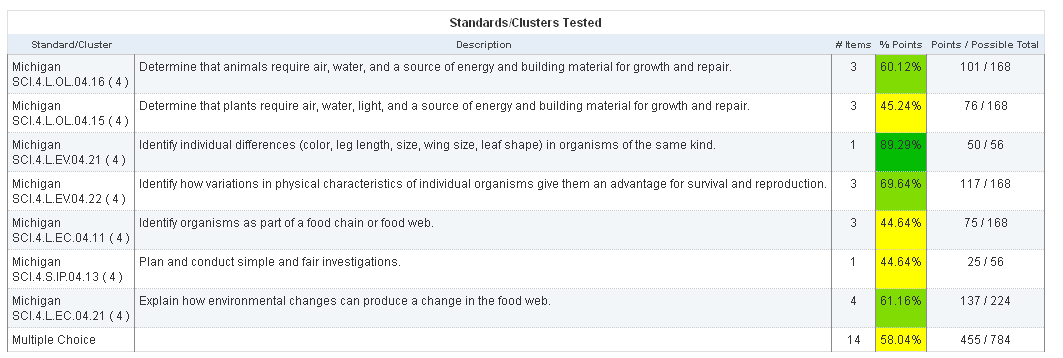 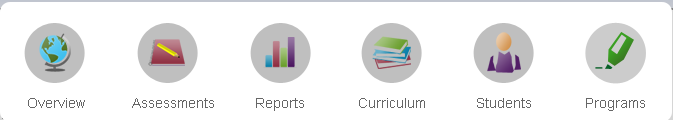 Classroom Assessment Report
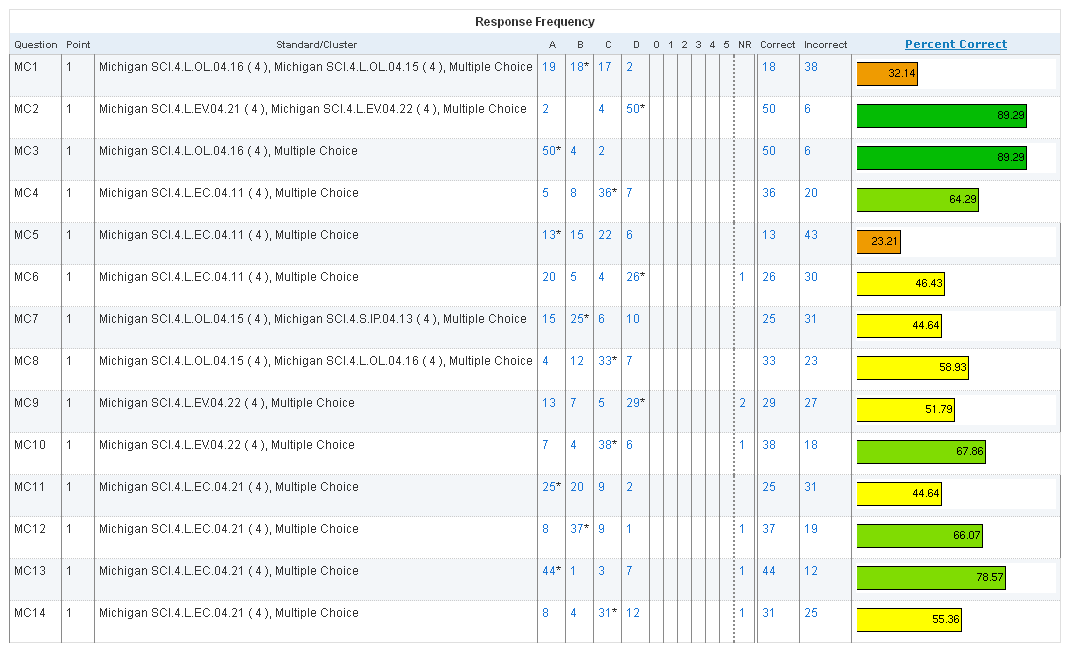 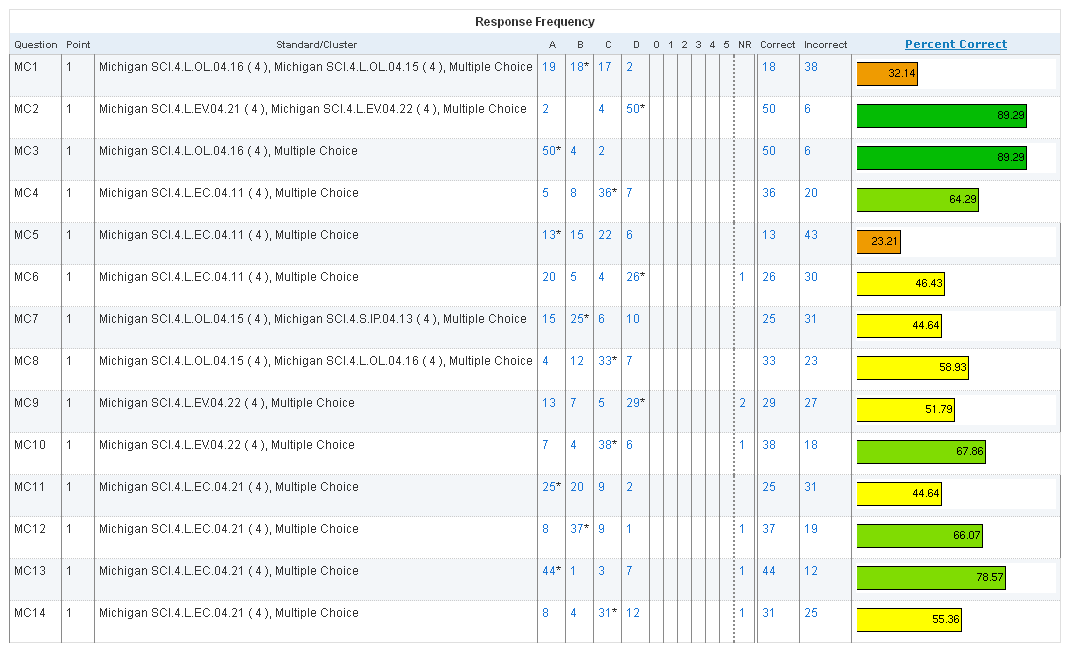 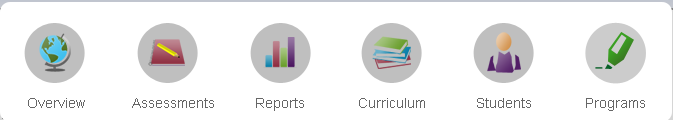 Classroom Performance Summary Report
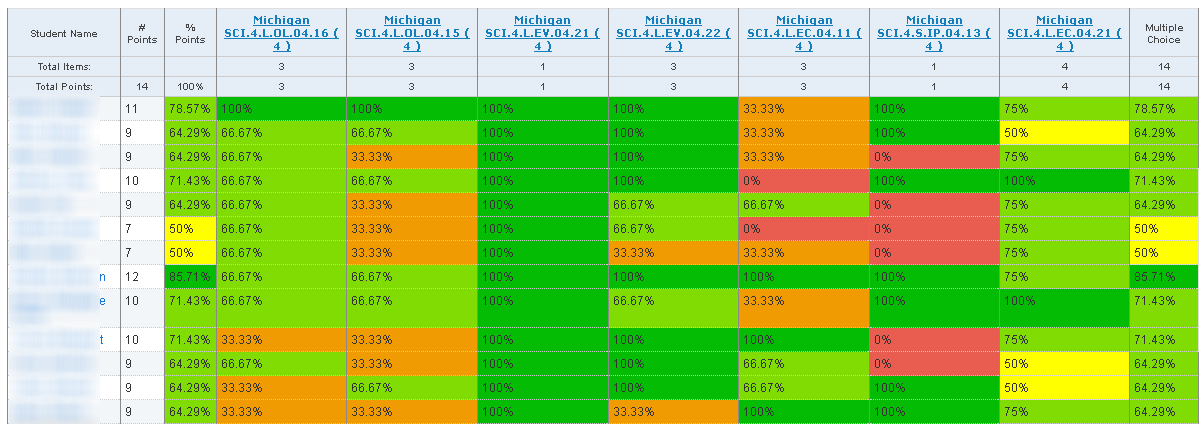 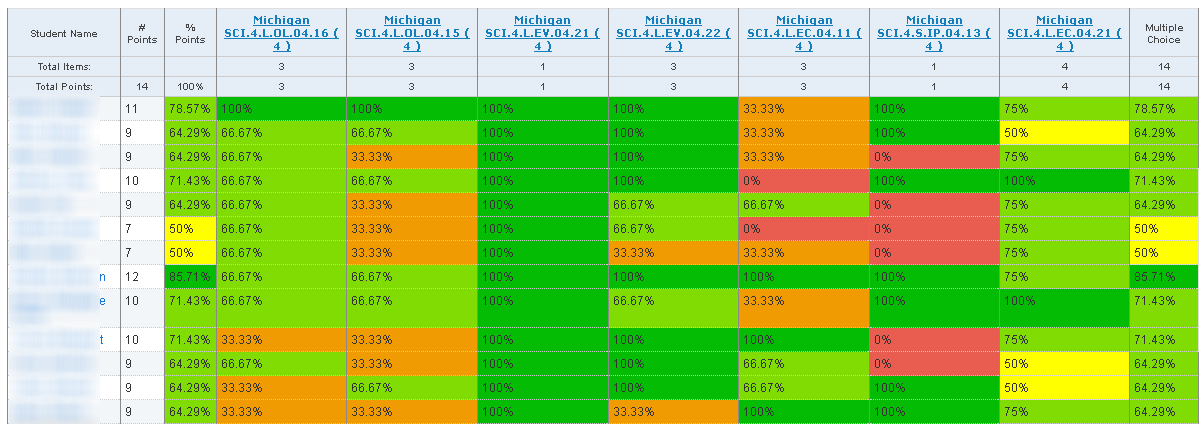 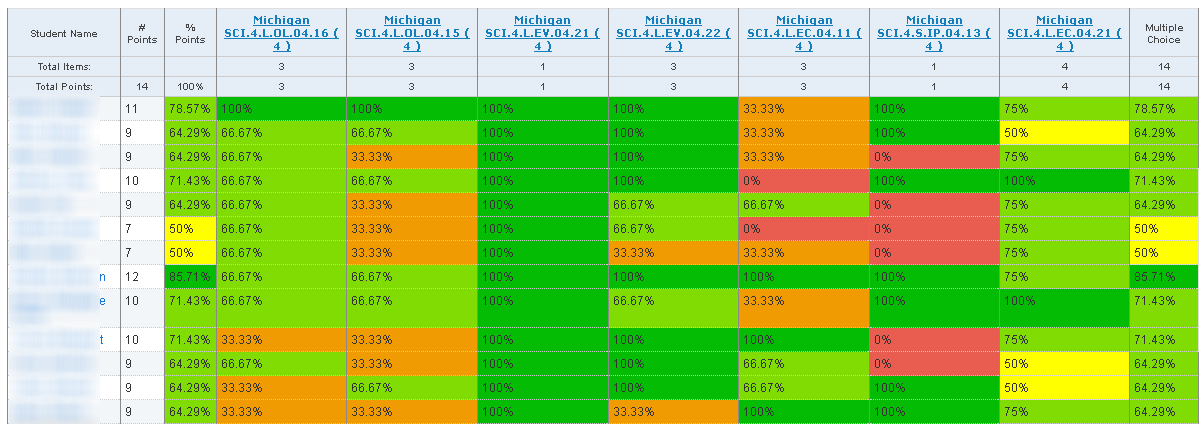 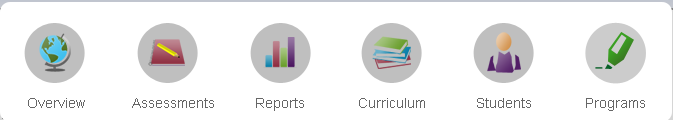 Student Assessment Report
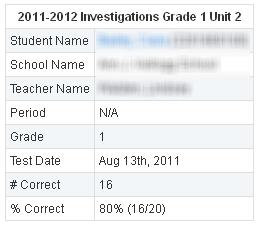 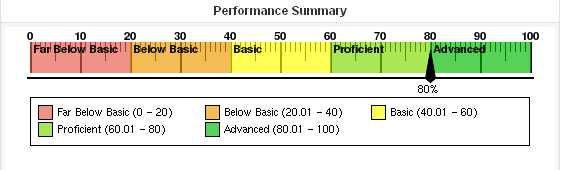 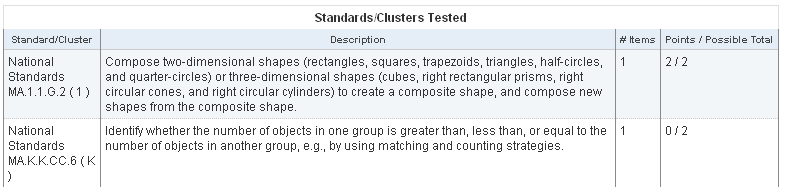 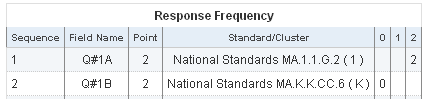 Displaying Data for Growth
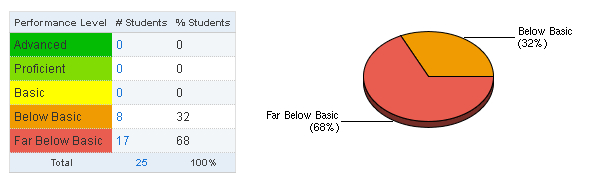 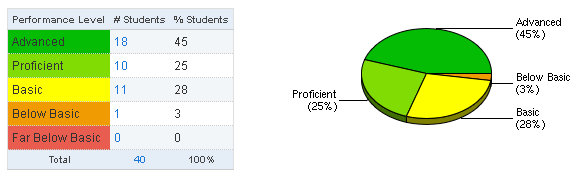 [Speaker Notes: At the basic level, most reports in DD have a pie chart and performance level chart that will show how students performed using the default scoring bands. In this instance, teachers can point to groups of students who have physically moved proficiency levels.]
Displaying Data for Growth
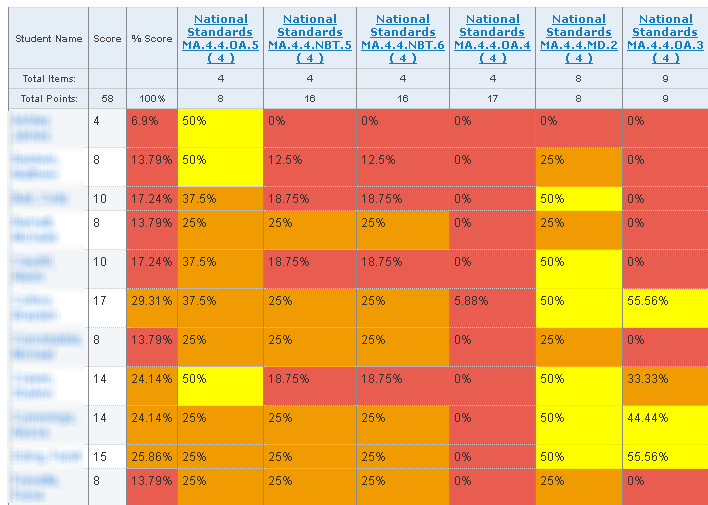 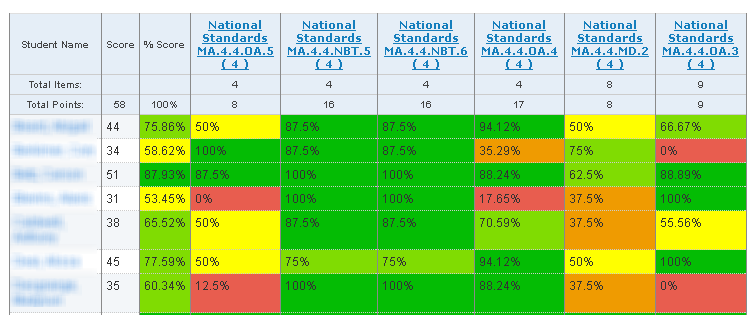 [Speaker Notes: The Classroom Performance Summary Report can be used to discuss how individual students have made gains between the pre and post test. In this example, a student started the unit answering 0% of the questions related to MA.4.4.NBT.6 and finished the unit answering 87.5%.]
Displaying Data for Growth
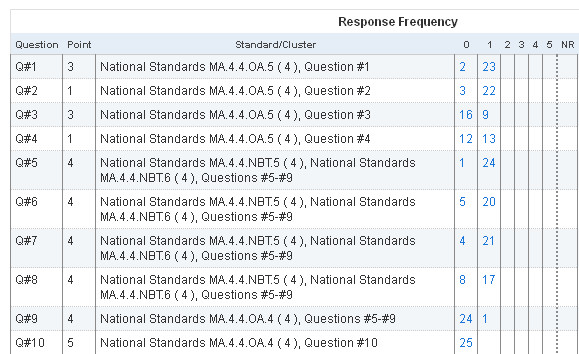 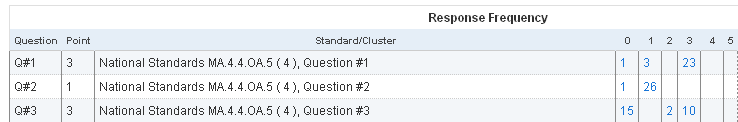 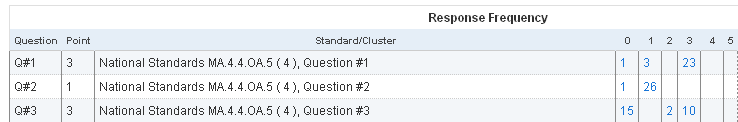 [Speaker Notes: In the Classroom Exam Report the Response Frequency can also be used to show movement. Here students were given an exam with a rubric (0-5). The pre test shows most students on the left side of the rubric, whereas the post test shows students moving to the right side of the rubric.]
Debrief: How could you use DataDirector to monitor and report student growth?
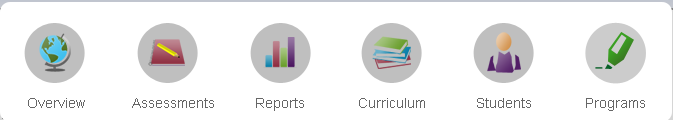 Assessments
Creating
Adding Standards
Administering
Sharing
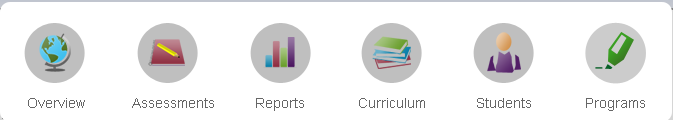 Pre Built Reports
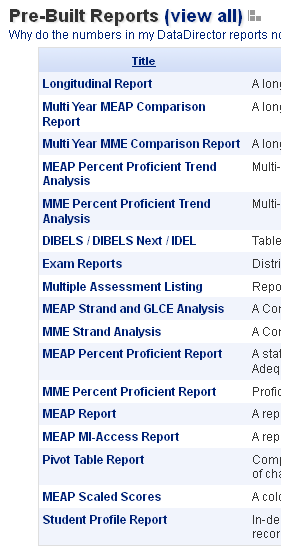 Primary / K-8
Secondary/ 9-12
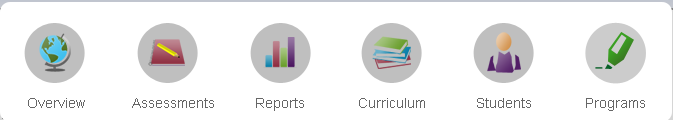 Percent Proficient Report
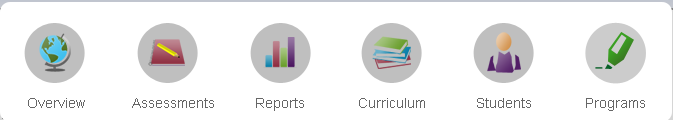 Percent Proficient Report
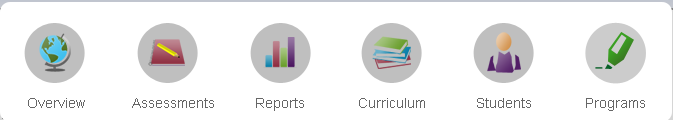 GLCE and Strand Analysis Report
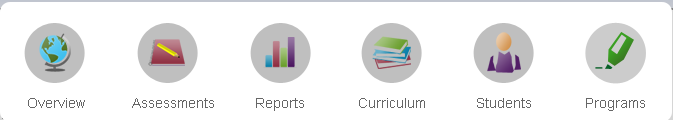 GLCE and Strand Analysis Report
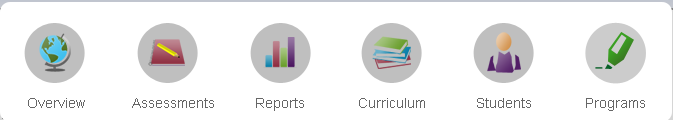 GLCE and Strand Analysis Report
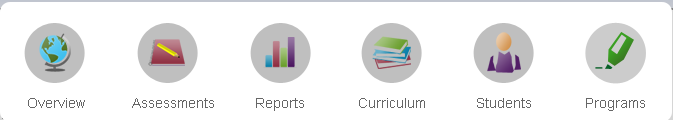 GLCE and Strand Analysis Report
MEAP Scaled Score Report - NEW
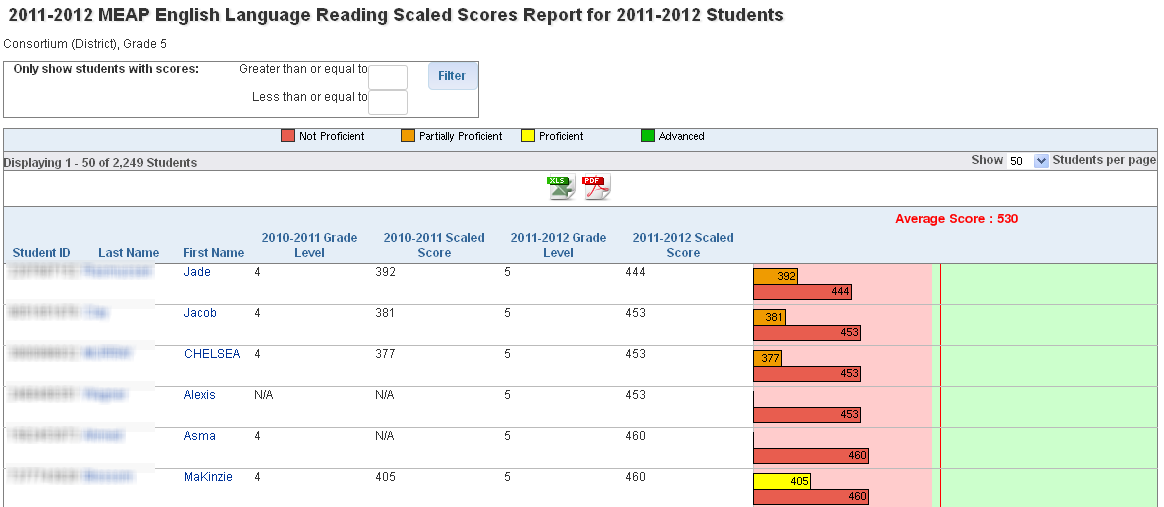 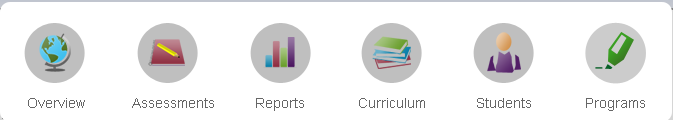 Activity
According to your MEAP or MME data, what was the subject with the lowest percent proficient last year? What was the percent proficient?
Next, within the lowest subject, what was the lowest strand? If you are primary, what was the lowest GLCE within your lowest strand?
NMU Action in Education Summer Institute DataDirector Training Day 2
Mitch Fowler
fowlerm@calhounisd.org
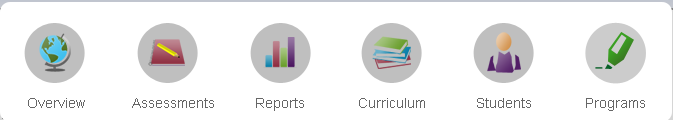 Assessments
Creating
Adding Standards
Administering
Sharing
Analyzing and Acting on Assessment Data
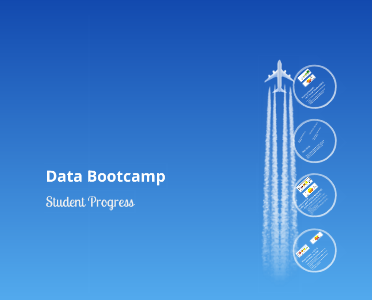 Prepping for a Data Conference
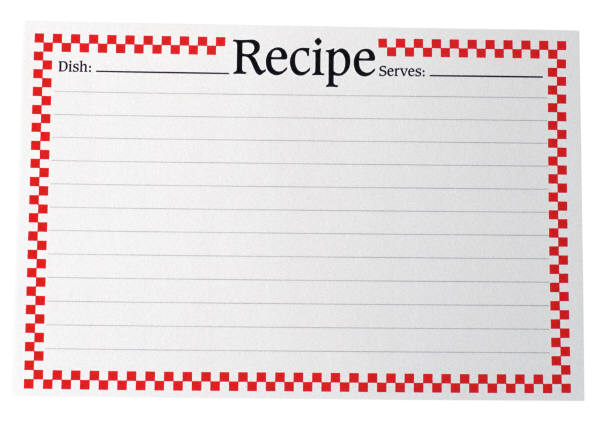 Pre Test Classroom Performance Summary Report
Evidence of Changed Practice
Post Test Classroom Performance Summary Report
Jing
Ingredient #1 – Pre Test Data
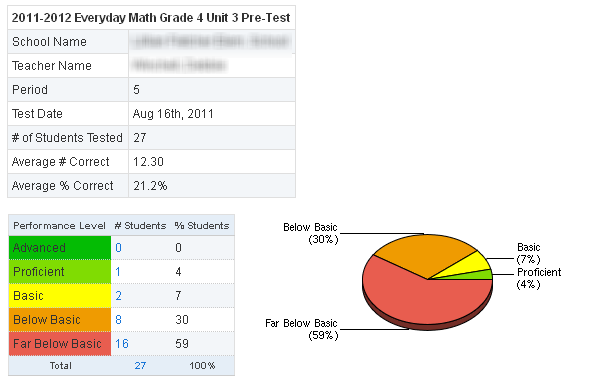 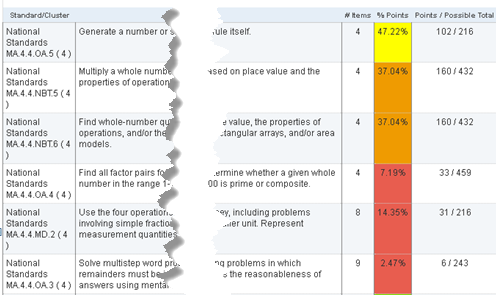 Ingredient #2 – Evidence of Changed Practice
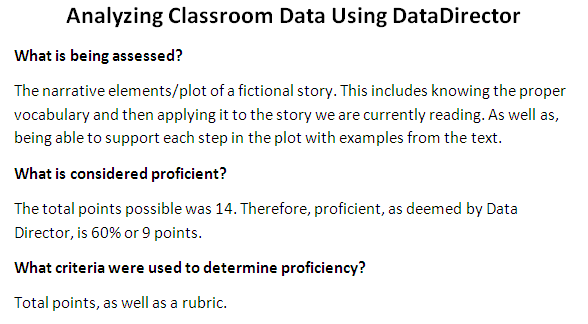 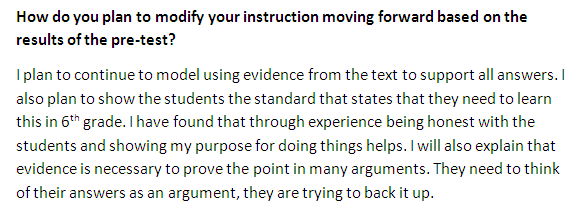 Ingredient #3 – Post Test Data
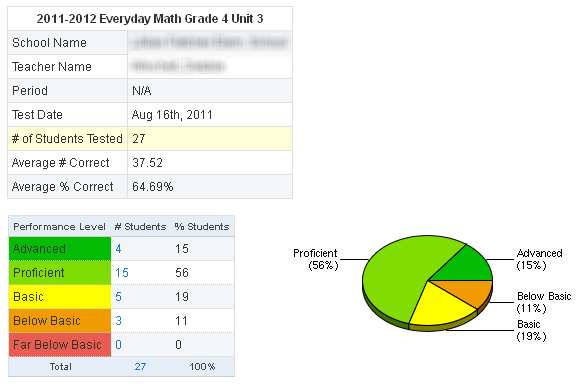 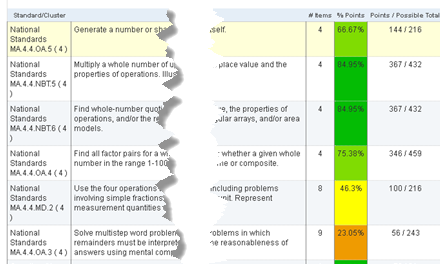 Ingredient #4 - Jing
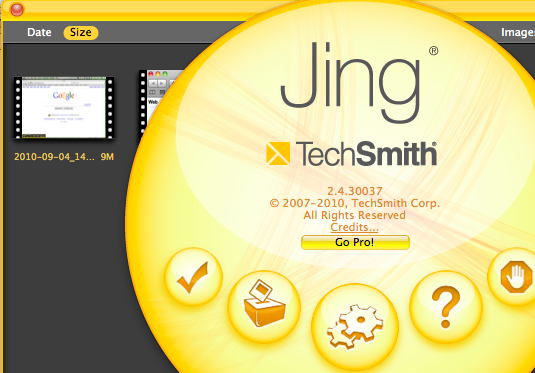